Project Turn Over
Goal: Replace existing turnover letter with an e-Builder Turn Over Process (following “Red Zone”)
1
Project Turn Over
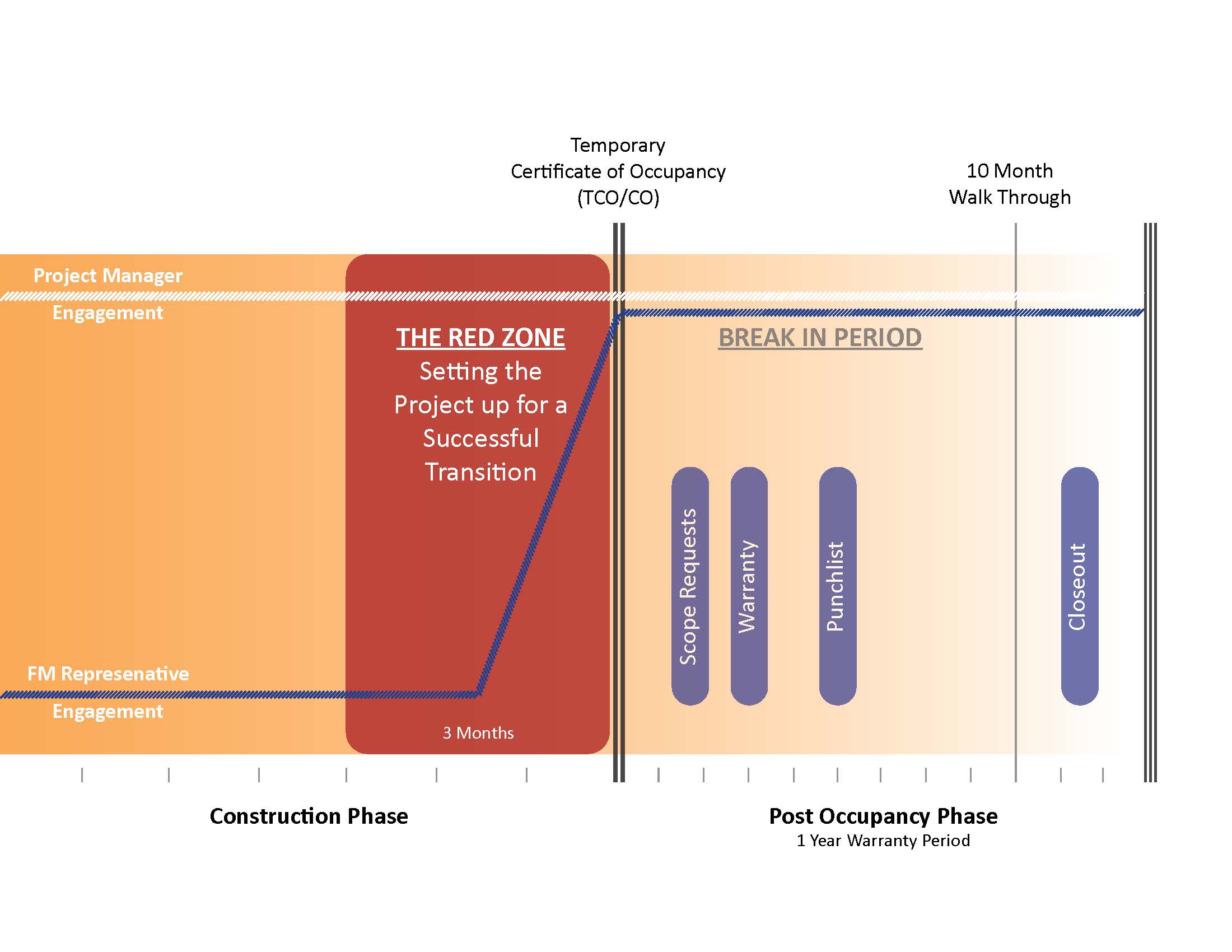 e-Builder Project Turnover Process
X
2
Turn Over Process
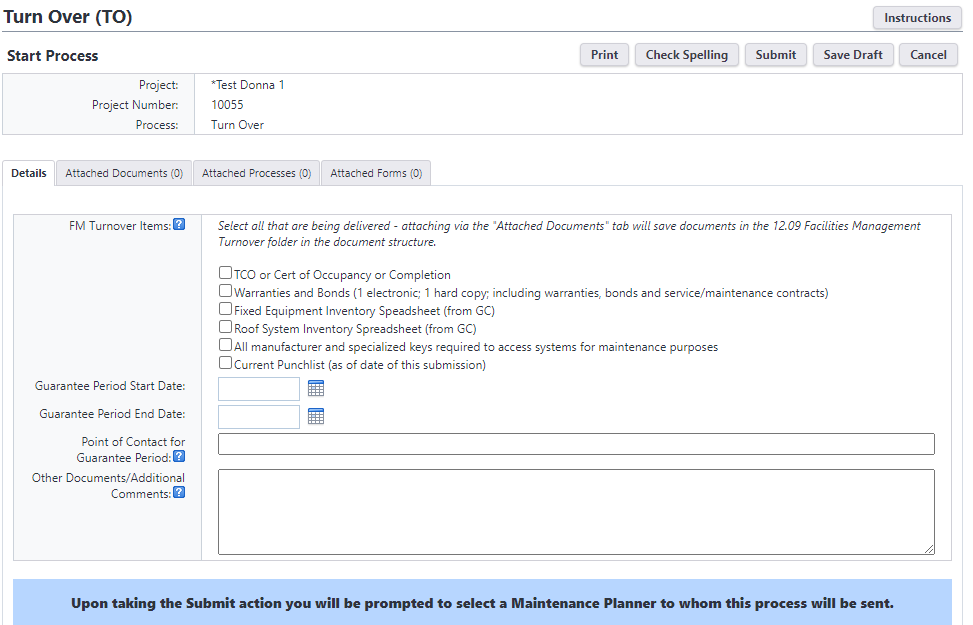 3
[Speaker Notes: Start – Project Manager or Project Coordinator

Guarantee Period End Date and the Point of Contact During GP will populate fields of the same name on the Project Details Page for future reference ge   

Submit – prompts user to select a Maintenance Planner
 
RedZone Check list C6 and the CL1 Close Out Master checklist]
Turn Over Process
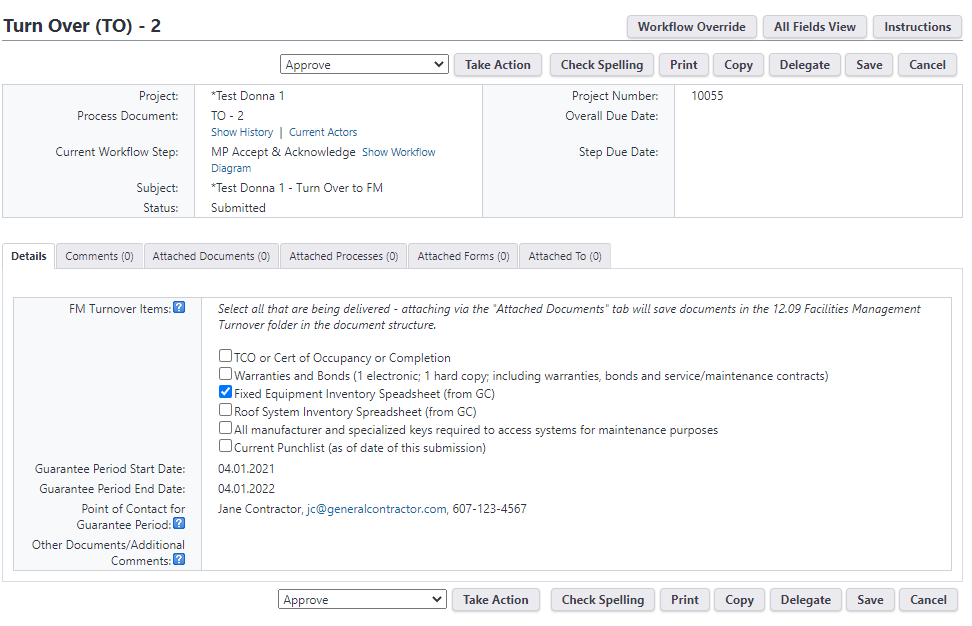 4
[Speaker Notes: Maintenance Planner (MP) review and acknowledge

Opportunity for back and forth via request comment or phone call if needed; users can attach new documents at any time

MP takes approve action to complete the process]
Turn Over Process
When Maintenance Planner takes approve action to complete the process, the following roles on the project will be notified:

Zone Facility Director 
AVP FM&CCF (Keith Barton)
AVP E&PM  (Andrew Magré)
Project Director
Unit Representative
5
Turn Over Reference Materials
PM Checklists 
https://fcs.cornell.edu/departments/engineering-project-management/project-management-checklists
00007 - *e-Builder Resources
Documents \ User Resources \ TO - Turn Over Process
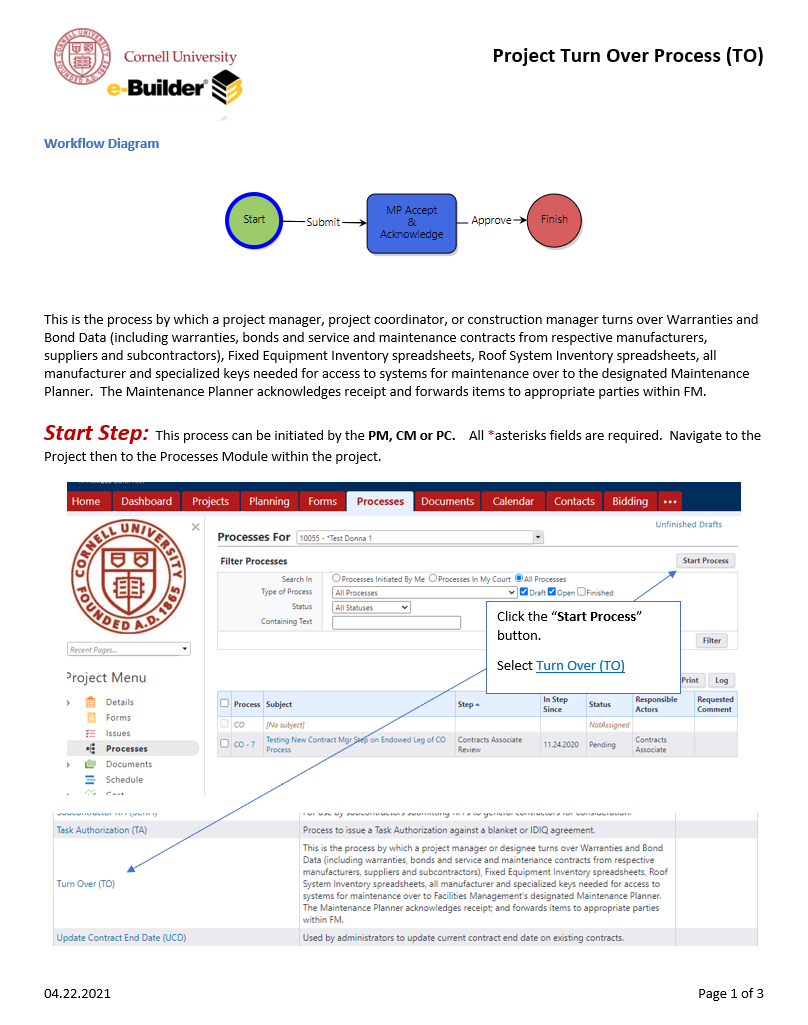 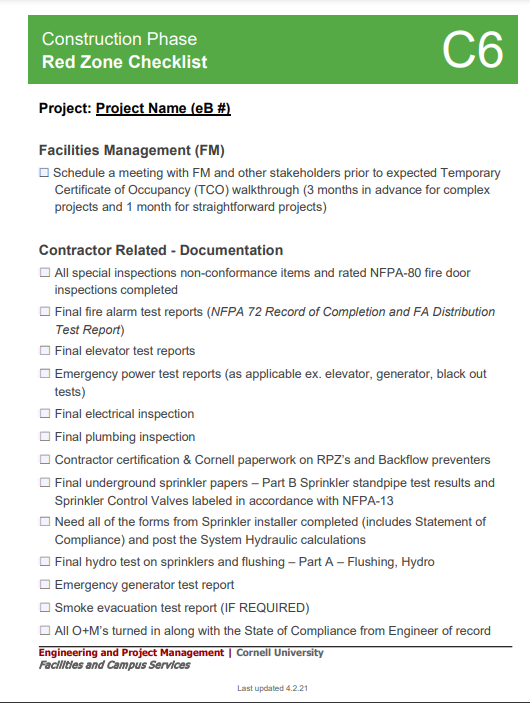 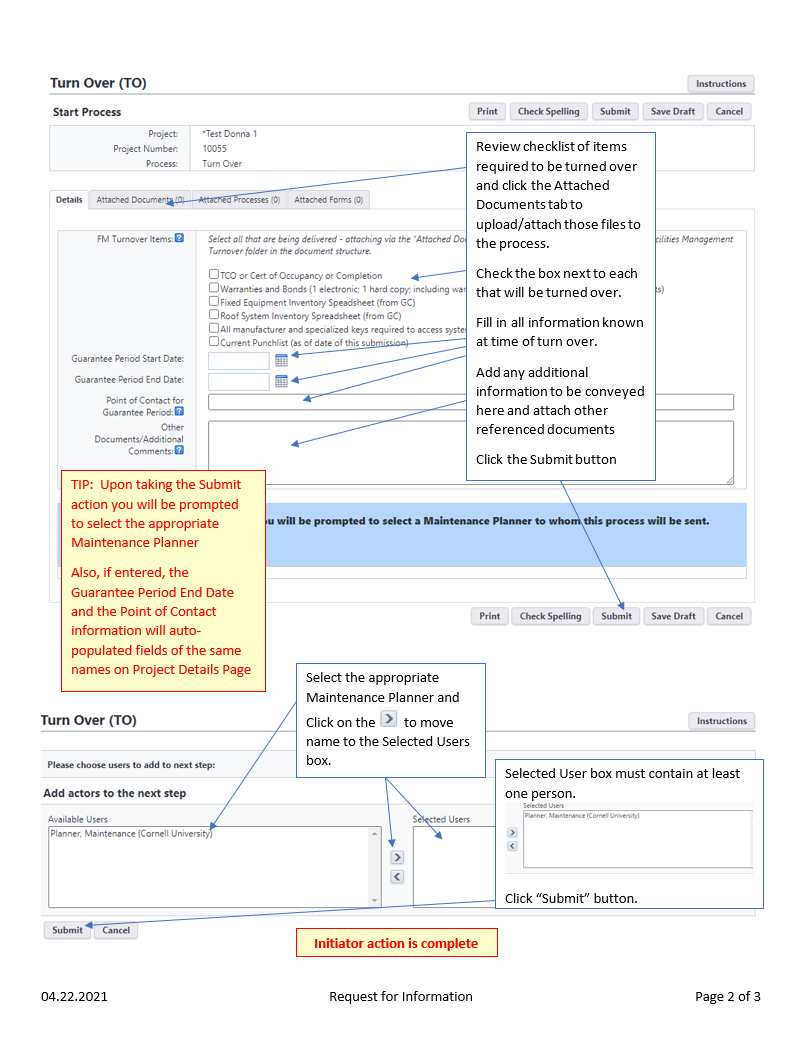 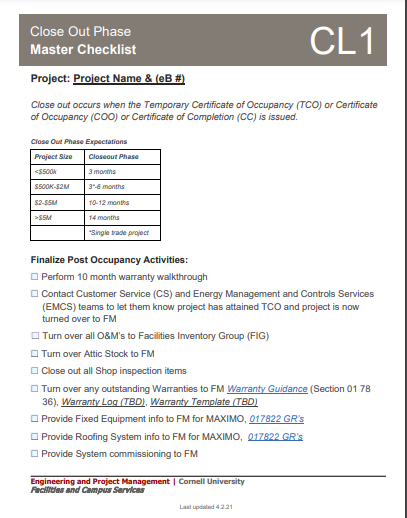 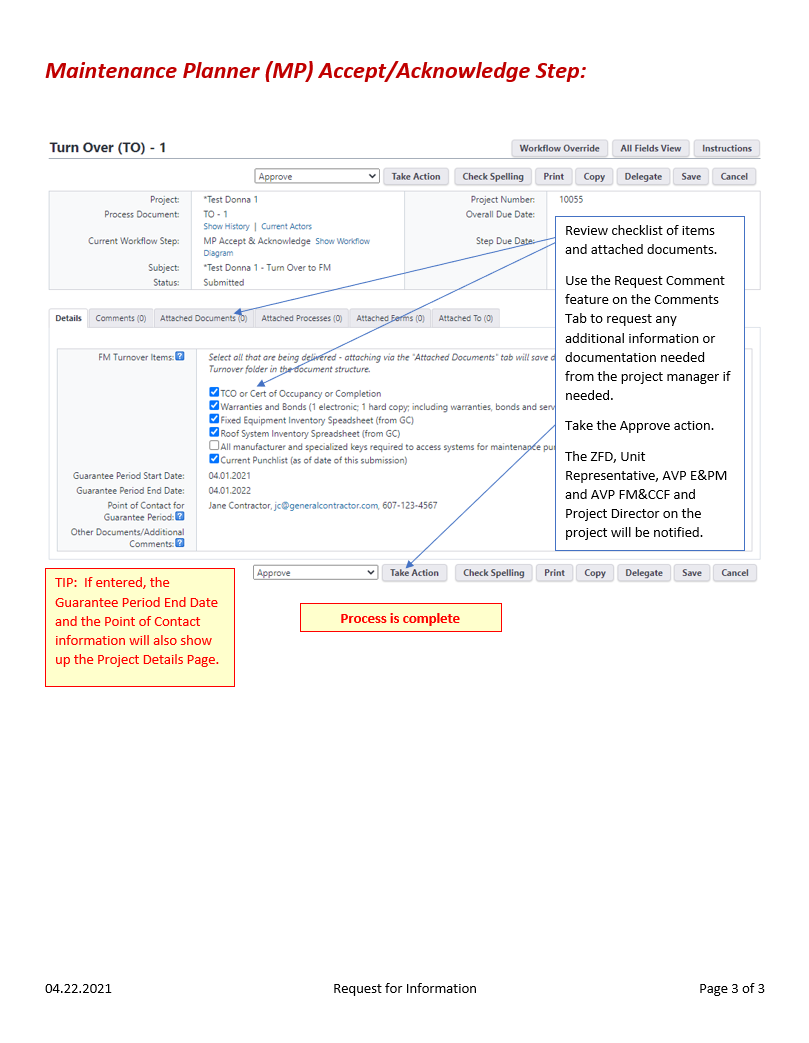 6